CHƯƠNG III: QUANG HỌC
Hiện tượng khúc xạ ánh sáng. 
Thấu kính hội tụ và ứng dụng của thấu kính hội tụ (kính lúp, kính lão)
Tháu kính phân kỳ và ứng dụng của thấu kính phân kỳ (kính cận)
Bài tập vẽ ảnh của 2 loại thấu kính và bài tập quang hình học.
CHỦ ĐỀ: ÁNH SÁNG 
HIỆN TƯỢNG KHÚC XẠ ÁNH SÁNG
ÔN LẠI MỘT SỐ KHÁI NIỆM VỀ ÁNH SÁNG
Nguồn sáng, tia sáng, chùm sáng và Định luật truyền thẳng của ánh sáng
Nguồn sáng là những vật tự phát ra ánh sáng.
Có 2 loại nguồn sáng gồm nguồn sáng tự nhiên và nguồn sáng nhân tạo.
Tia sáng được biểu diễn bằng đường thẳng có mũi tên chỉ chiều truyền ánh sáng
VD: Tia sáng SI 
Chùm sáng là tập hợp của nhiều tia sáng.
Chùm sáng hội tụ: 



Chùm sáng phân kỳ: 

Chùm sáng song song:
S
I
A
M
K
B
H
S
Định luật truyền thẳng của ánh sáng: “Trong môi trường trong suốt và đồng tính, ánh sáng sẽ truyền đi theo đường thẳng
Hiện tượng phản xạ ánh sáng
Hiện tượng tia sáng bị đổi hướng và trở về môi trường cũ khi gặp bề mặt của 1 vật gọi là hiện tượng phản xạ ánh sáng.

Định luật phản xạ ánh sáng: “Tia phản xạ nằm trong mặt phẳng chứa tia tới và pháp tuyến tại điểm tới, góc phản xạ bằng góc tới (i’ = i)”
N
R
S
i
i’
I
Hiện tượng khúc xạ ánh sáng
Hiện tượng tia sáng khi truyền từ môi trường trong suốt này sang môi trường trong suốt khác thì bị gãy khúc tại mặt phân cách giữa 2 môi trường gọi là hiện tượng khúc xạ ánh sáng.
N
S
Không khí
i
I
P
Q
Nước
r
N’
K
Một số khái niệm
SI: tia tới
I: điểm tới
IK: tia khúc xạ
PQ: mặt phân cách giữa 2 môi trường
NN’: pháp tuyến
Góc SIN = i: góc tới
Góc KIN’ = r: góc khúc xạ
Mặt phẳng chứa tia tới SI và pháp tuyến NN’ gọi là mặt phẳng tới
N
S
Không khí
i
I
P
Q
Nước
r
N’
K
Nhận xét
N
N
S
S
r
Không khí
Không khí
i
I
I
P
Q
P
Q
Nước
Nước
i
r
N’
N’
K
K
Khi tia sáng truyền từ không khí sang nước thì tia khúc xạ nằm trong mặt phẳng tới và góc tới lớn hơn góc khúc xạ (ikk>inước)
Khi tia sáng truyền từ nước sang không khí thì tia khúc xạ nằm trong mặt phẳng tới và góc tới nhỏ hơn góc khúc xạ (inước<ikk)
Vận dụng
B
N
Bài 1
A
Tia nào sau đây là tia khúc xạ của tia tới SI? Vì sao?
r
C
Tia khúc xạ của tia tới SI là tia ____ vì khi tia sáng truyền từ ______ sang _________ thì góc ____ (i) phải _________ góc ________ (r)
IC
nước
I
tới
không khí
P
Q
khúc xạ
nhỏ hơn
i
D
S
N’
Vận dụng
Bài 2
Tia sáng truyền từ môi trường trong suốt (1) sang môi trường trong suốt (2). Biết PQ là mặt phân cách giữa 2 môi trường và trong 2 môi trường này có một môi trường là không khí, môi trường còn lại là nước. Dựa vào hình vẽ hãy cho biết :
Môi trường nào là không khí, môi trường nào là nước.
Góc nào là góc tới, góc nào là góc khúc xạ
Môi trường (___) là không khí, môi trường (___) là nước
Góc _____ là góc tới, góc _____ là góc khúc xạ
2
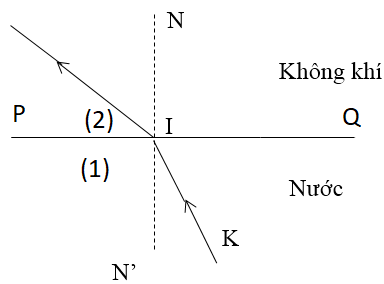 r
1
KIN’
SIN
i
Vận dụng
Bài 3
Hình 1 là đường truyền của tia sáng từ môi trường (1) vào môi trường (2). Hỏi môi trường nào là không khí? Tại sao?
Môi trường (___) là không khí vì tia sáng truyền từ _________ sang _____ thì góc khúc xạ (r) phải _______ góc ___ (i)
1
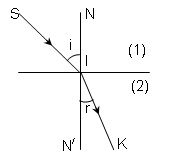 nước
không khí
tới
nhỏ hơn